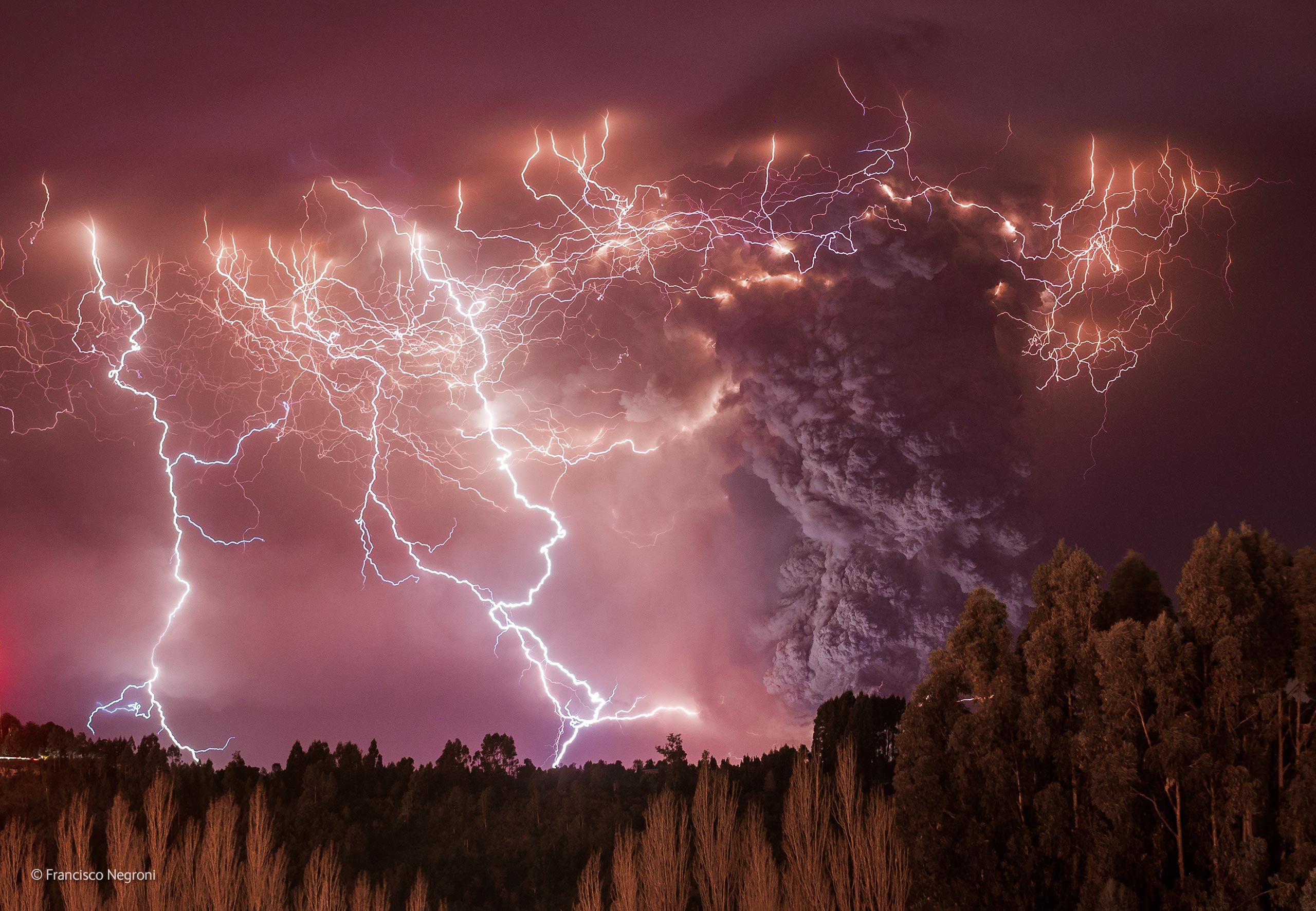 Электромагнитный УНЧ отклик ионосферы на грозы Д. ПоздняковаИнститут физики Земли РАН, МоскваФизфак МГУ, Москва
Волноводы и резонаторы над нами
В полосе частот 0,1–10 Гц в ионосфере существует несколько природных резонаторов и волноводов для естественных э/м волн: 
Шумановский резонанс (ШР);
ионосферный альвеновский резонатор (ИАР);
ионосферный волновод для БМЗ волн.
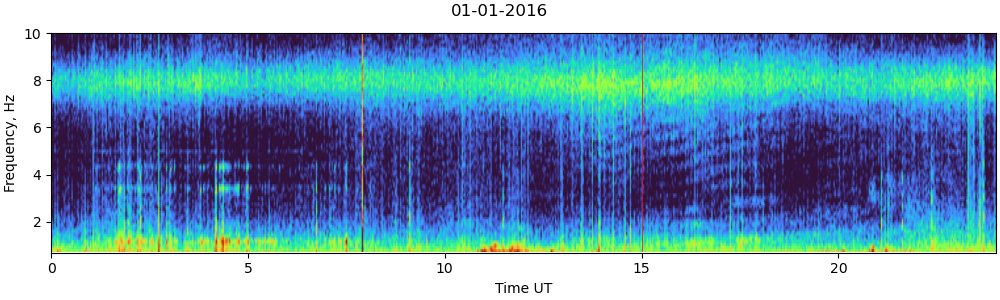 Ионосферный альвеновский резонатор (ИАР)
Нижняя границей ИАР является E-слой ионосферы, тогда как верхняя образуется на высоте нескольких тысяч километров из-за частичного отражения альвеновских волн от резкого градиента вертикального профиля альвеновской скорости (за счет нарушения ВКБ).
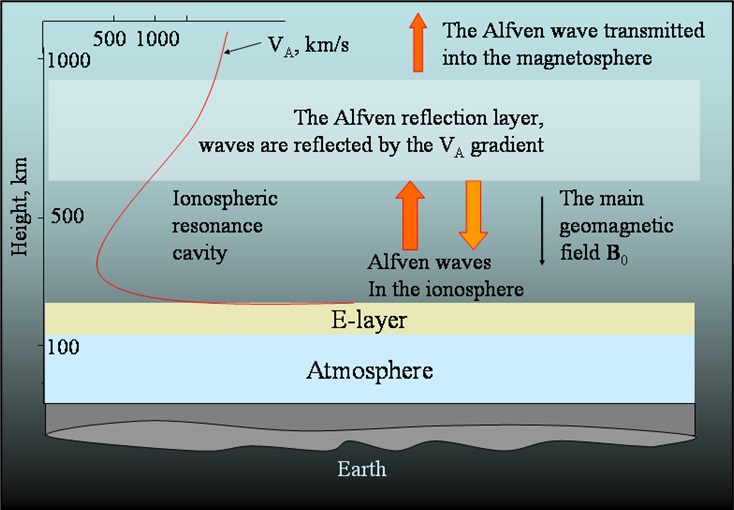 Ночное явление;
Редкое в летнее время;
Проявляется на магнитограммах в виде резонансной спектральной структуры (РСС).
Однако в представлениях о конкретных механизмах возбуждения ИАР молниевыми разрядами остаются существенные расхождения. Принципиально возможными являются следующие механизмы: 

(1)	Одновременное возбуждение в ИАР набора стоячих 	альвеновских колебаний между нижней и верхней 	границами резонатора. 

(2)	Парная импульсная структура э/м возмущений за счет 	отражения от верхней границы ИАР.

(3)	Импульсная составляющая с характерной 	длительностью.

Цель проводимых работ – выяснение вклада перечисленных механизмов взаимодействия поля грозового разряда в формирование РСС по наземным и спутниковым данным.
(1) Численное моделирование мод ИАР
Качественно верное описание суточного хода параметров ИАР дается численной моделью, основанной на решении волновых уравнений в реалистичной слоистой системе магнитосфера-ионосфера-атмосфера-земля в наклонном магнитном поле. Вертикальный профиль параметров среды для заданных условий определяется по модели IRI.
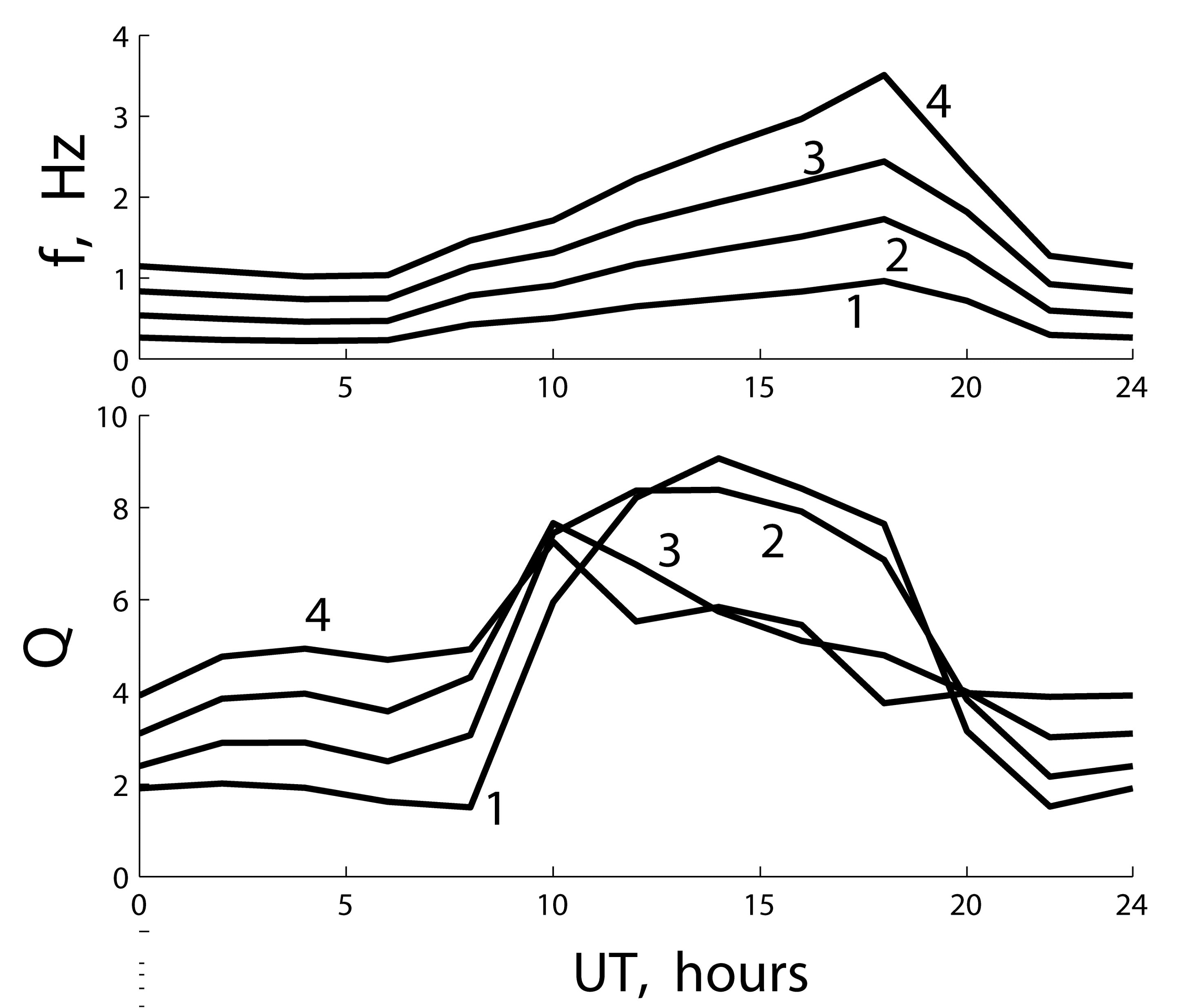 Рассматривается полная система связанных волновых уравнений в неоднородной анизотропной среде, включающая: 
альвеновские и БМЗ волны в ионосфере (зацеплены при Н0);
э/м возмущение в атмосфере состоящее из электрической (ТН) Е-моды и магнитной (ТЕ) Н-моды.
Расчёты показывают [Fedorov, AGG-2016]:
высокую добротность (Q~8) первых гармоник (1-4) ИАР в ночные часы;
рост частоты РСС в течение ночи.
(1) Диагностика плотности верхней ионосферы и ТЕС по наземным наблюдениям РСС
Спектральные особенности ИАР можно использовать для наземного мониторинга плотности плазмы F-слоя и TEC [Potapov, IEEE-2020].
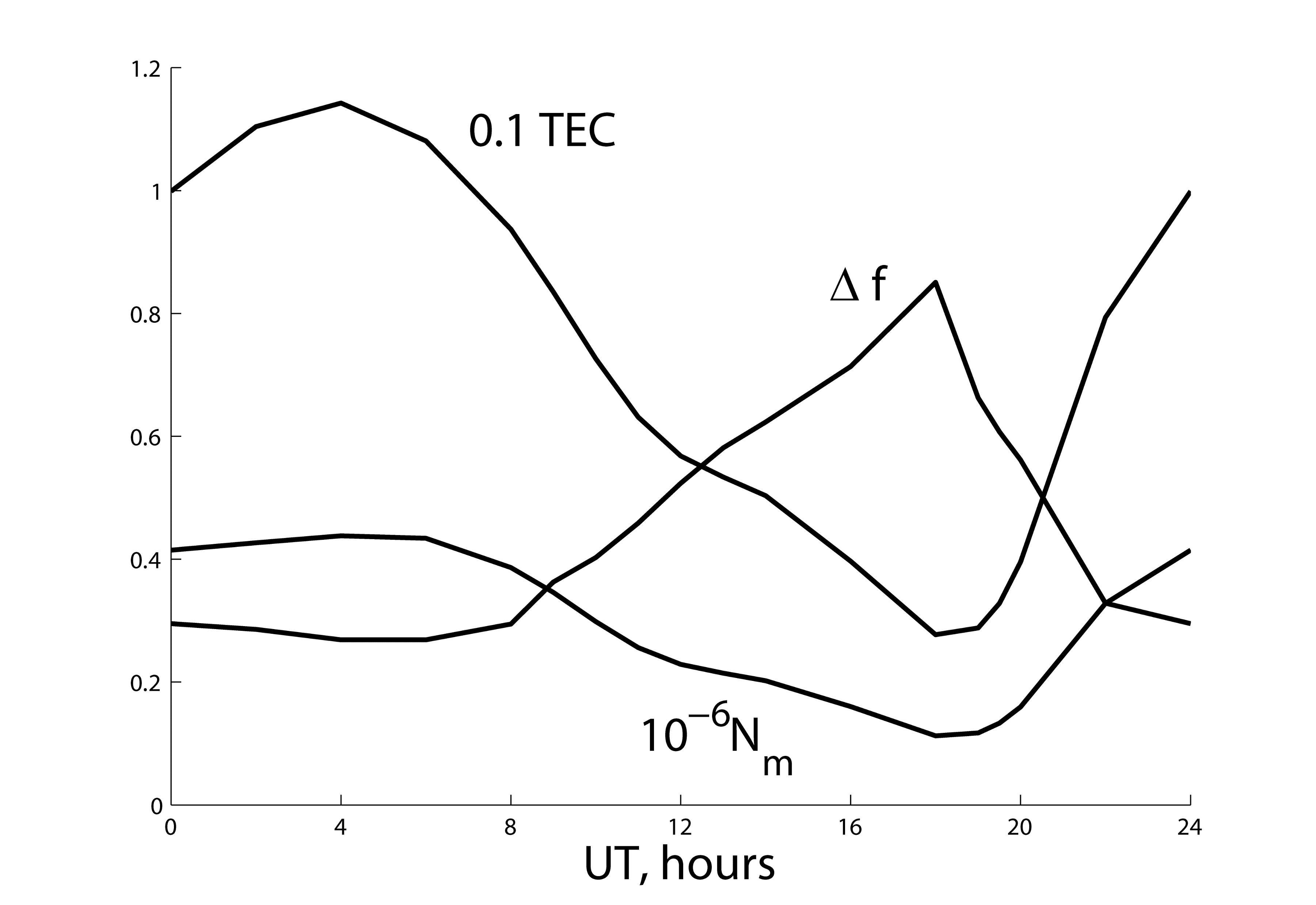 Соответствие f с Nm и TEC в ночные часы, когда заметна РСС [Fedorov, AGG-2016]
(1) Диагностика граничных условий ИАР по набору зарегистрированных спектральных максимумов
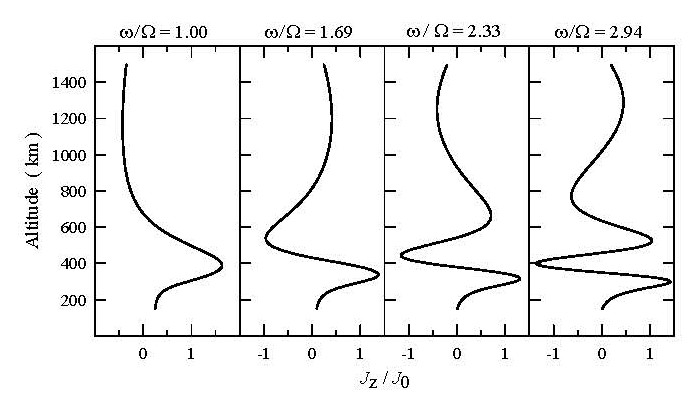 Моды ИАР можно качественно представить как колебания струны длиной L с закрепленным / свободным концами при z=0 и z=+L.
В случае симметричных граничных условий E(z=0)=E(z=L)=0 для закрепленной струны (идеальное отражение без изменения фазы, R=1):
Отношение частот гармоник к частоте основной моды
При асимметричных граничных условиях: E(z=0)=0, dE/dz(z=L)=0 (колебания c закрепленным и свободным концами, R=-1):
Отношение частот гармоник к частоте основной моды:
По набору отношений частот гармоник можно установить симметрию/асимметрию граничных условий [Potapov, IEEE-2022].
Аргументы против модели (1):

Невозможность нарушения ВКБ одновременно для большого числа гармоник (>10) ИАР?

Практическое отсутствие РСС в данных низкоорбитальных спутников на высоте ИАР (500-800 км) Chibis, CNOFS (2-3 события за несколько лет)?
(2) Парная импульсная структура э/м возмущений за счет отражения от верхней границы ИАР
Формирование РСС может быть обусловлено импульсной структурой возмущений. Для получения спектральной структуры не нужен резонатор, а достаточно отражающей поверхности.
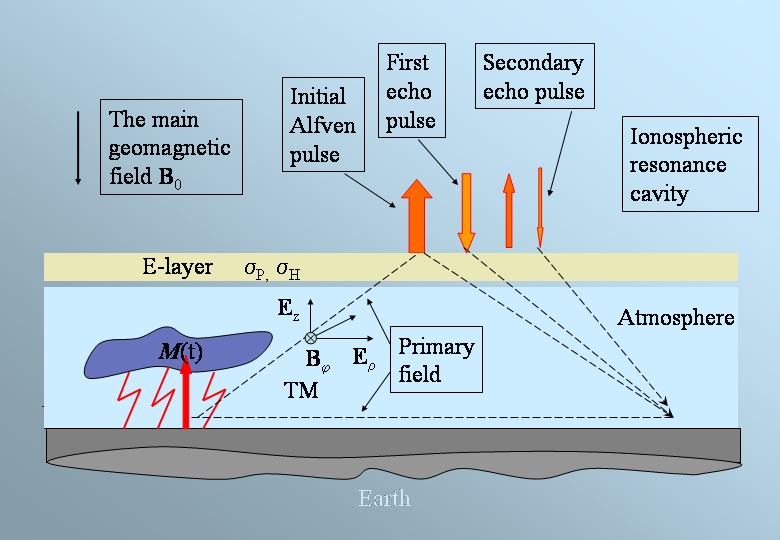 Разряд молнии возбуждает в атмосфере начальный импульс. За счет зацепления мод в анизотропной ионосфере возбуждается альвеновский  импульс. 
Исходный импульс распространяется в волноводе ионосфера-земля и мгновенно достигает места наблюдения.
Альвеновский импульс проникает в ионосферу, распространяется вверх и отражается от верхней границы ИАР. Затем он возвращается обратно на землю в виде эхо-импульса. Задержка между эхом и первичным импульсом равна времени распространения альвеновского импульса вверх и вниз в ионосфере, т.е. периоду ИАР.
Моделирование спектральной структуры импульсного поля
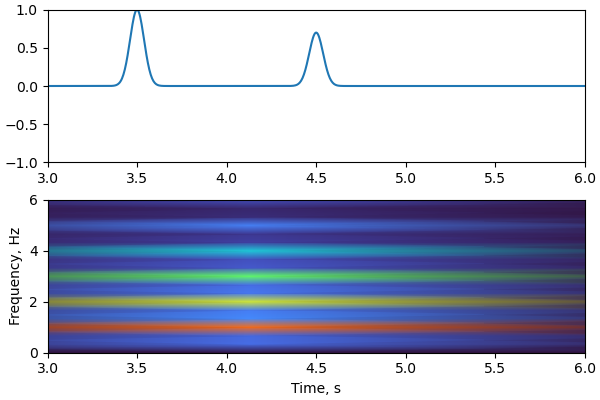 Для однополярных импульсов спектральные максимумы должны наблюдаться на частотах целых гармоник:
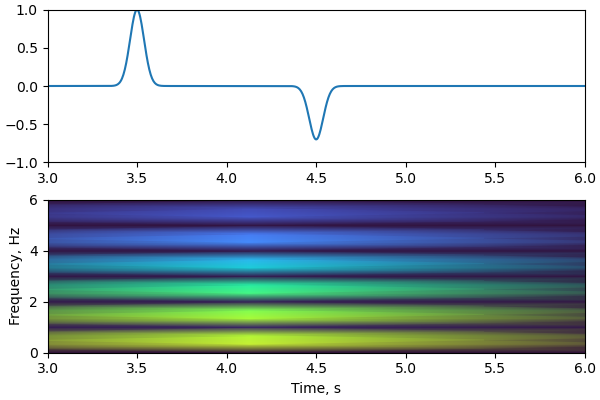 Для разнополярных импульсов - на полуцелых гармониках:
(2) Выделение эхо-импульса в фоновых э/м шумах при появлении РСС
Чтобы выделить парные импульсы во временном ряду используется метод наложенных эпох (МНЭ). Анализ показывает усредненную форму импульсного фона: за основным импульсом следует вторичный импульс другой полярности с задержкой Δt ~ 1 с. Серия парных импульсов приводит к многополосной структуре со спектральными пиками при f ~ 1.5, 2.5, … Гц  [Schekotov, EPS-2011]
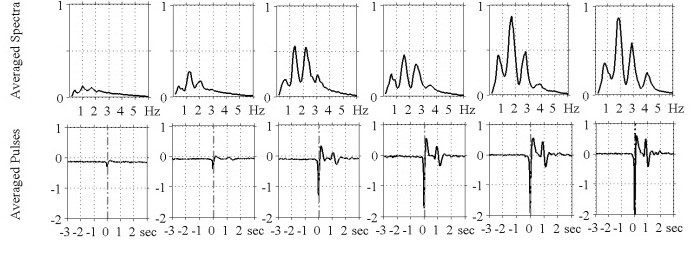 (2) Импульсное возбуждение ИАР на виртуальном спутнике
Объяснение редкости РСС на спутниках [Pilipenko, JASTP-2017]: КА внутри ИАР (<1000 км) сначала обнаружит распространяющийся вверх альвеновский импульс на высоте hS. Импульс отражается от верхней границы ИАР как от изолятора. Нисходящий импульс обнаруживается через время S~2(hA-hS)/VA. Интервал S между последовательно регистрируемыми импульсами внутри ИАР меньше альвеновского периода  S < τA. Выше верхней границы, отклик ИАР выглядит как последовательность импульсов через промежутки времени t=2A
Вне ИАР
Внутри ИАР
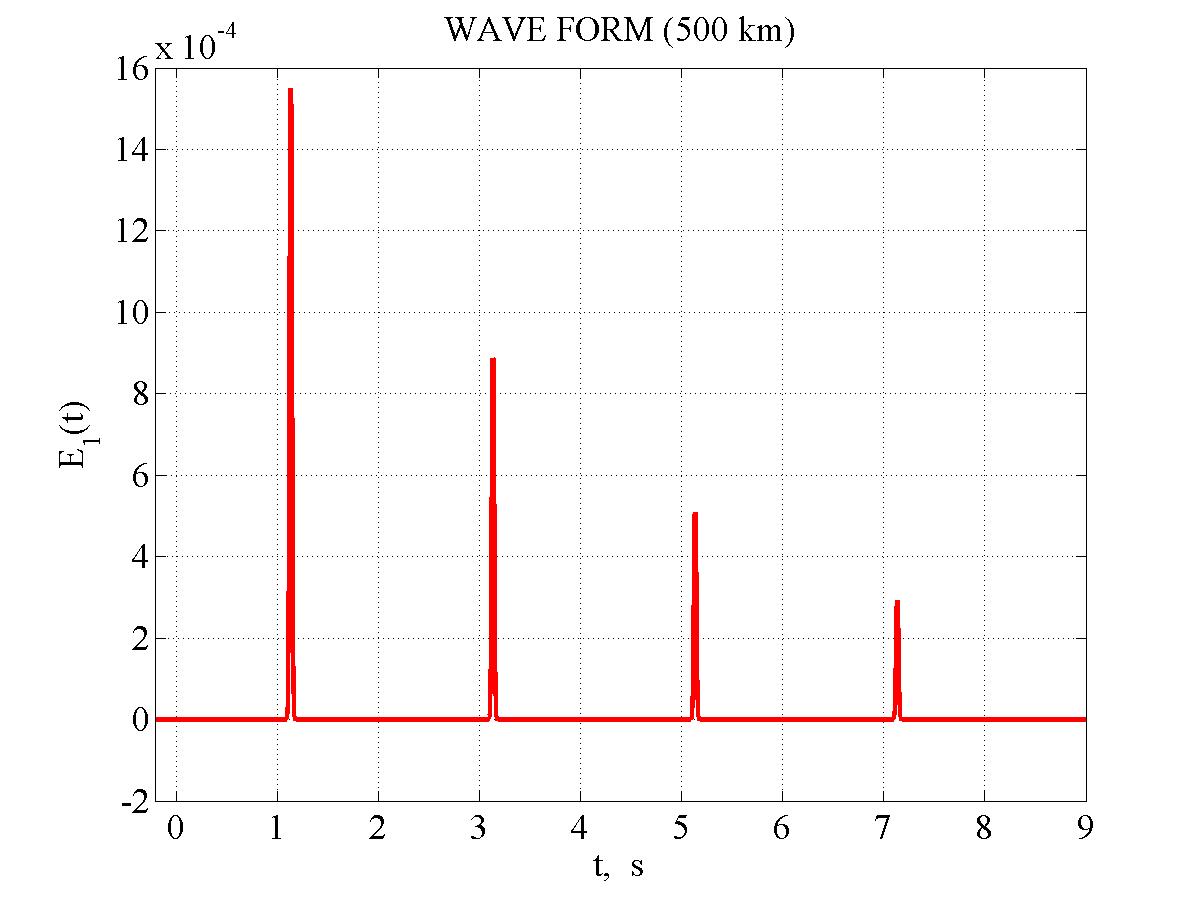 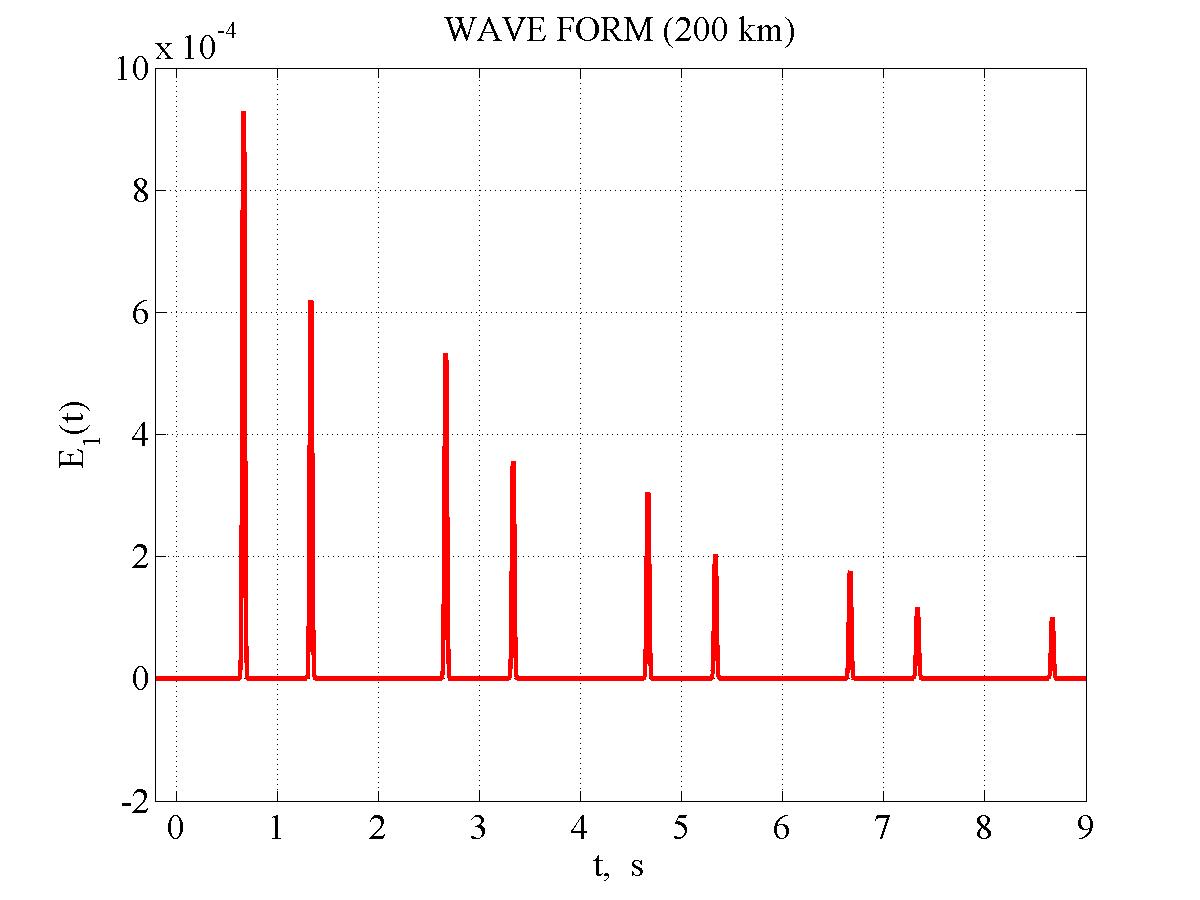 На Земле и над ИАР разряд молнии возбуждает РСС, соответствующую серии импульсов через интервал 2A. 
Внутри резонатора КА зарегистрирует высокочастотные спектры соответствующие S либо вообще не сможет наблюдать регулярную спектральную структуру.
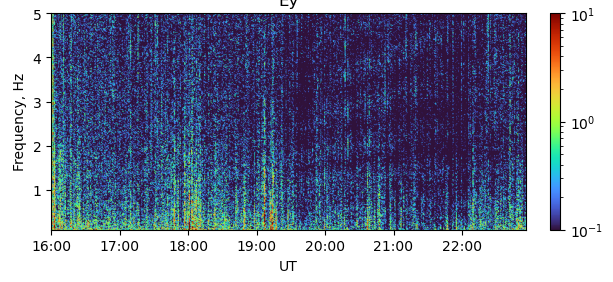 Аргументы 
против модели (2)
Автокорреляция
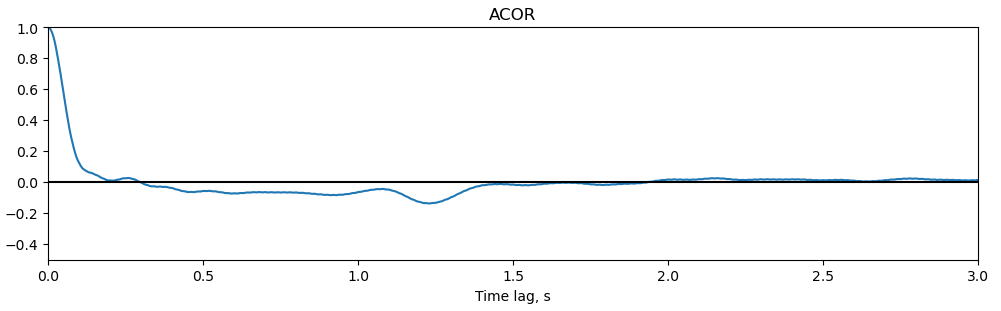 Наблюдаемое отсутствие 
регулярного эхо-импульса при наличии РСС?
Метод наложенных эпох
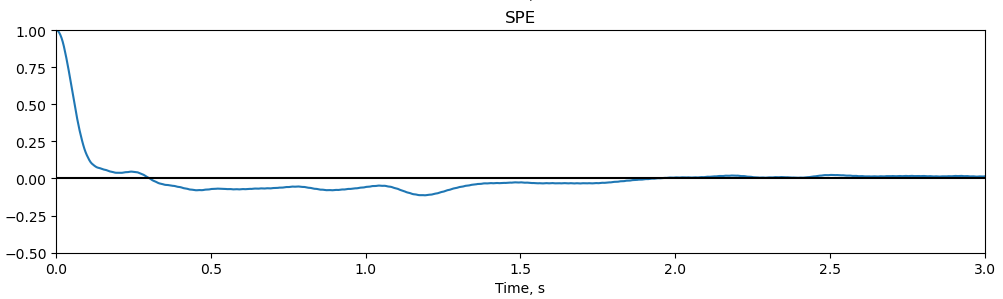 (3) Импульсная составляющая с характерной длительностью
Если в магнитной записи присутствуют случайные уединенные импульсы с длительностью Δt = 1 с, то спектральное оценивание дает структуру с выраженными спектральными пиками. Спектральный интервал между пиками Δf = 1 Гц.
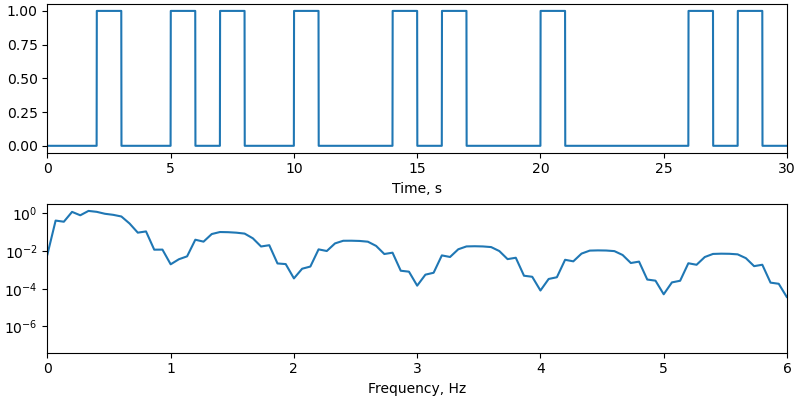 Гипотеза: Короткие грозовые импульсы могут расплываться при отражении от реального профиля альвеновской скорости в верхней ионосфере?
Цель проводимых работ:

выяснение вклада перечисленных механизмов взаимодействия поля грозового разряда с ионосферой в формирование РСС по наземным (Михнево) и спутниковым (CSES) данным.
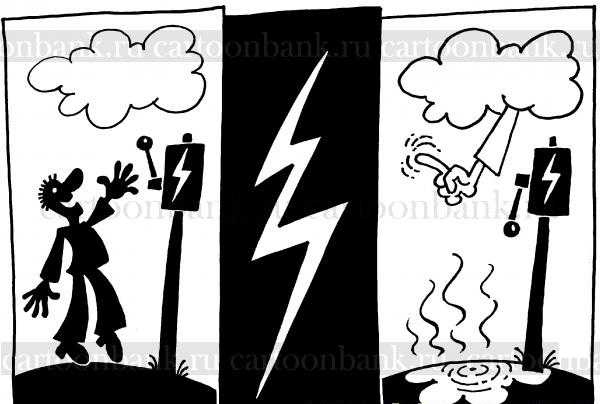 Спасибо за внимание!